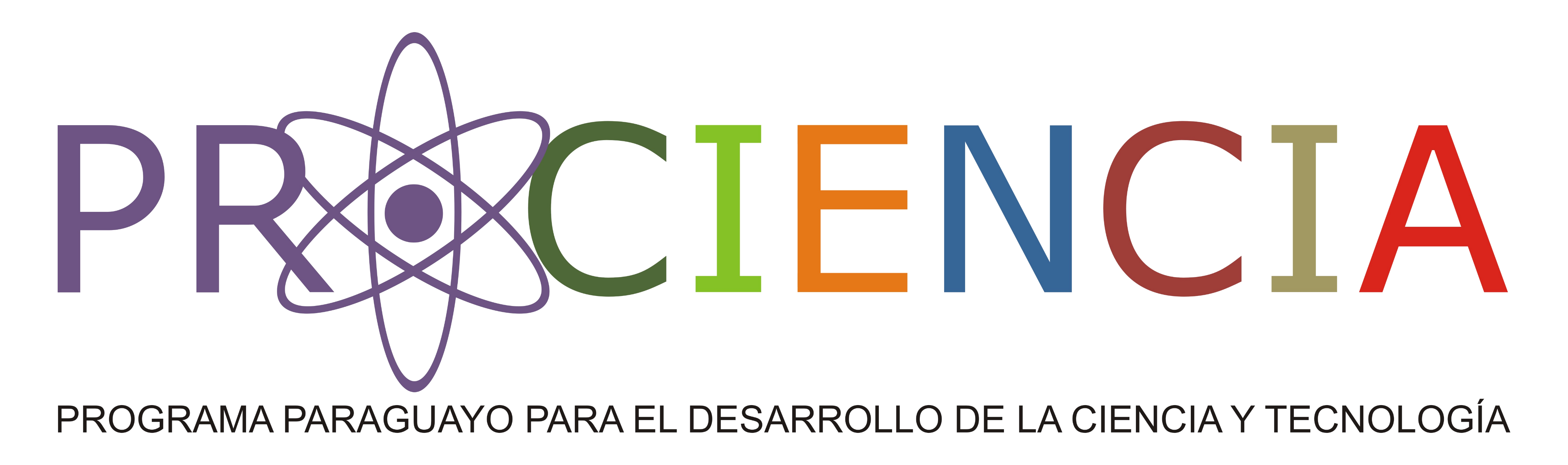 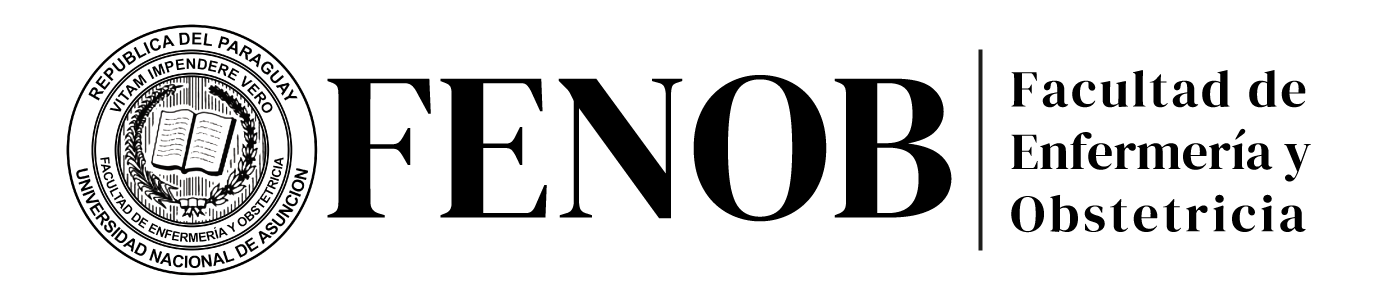 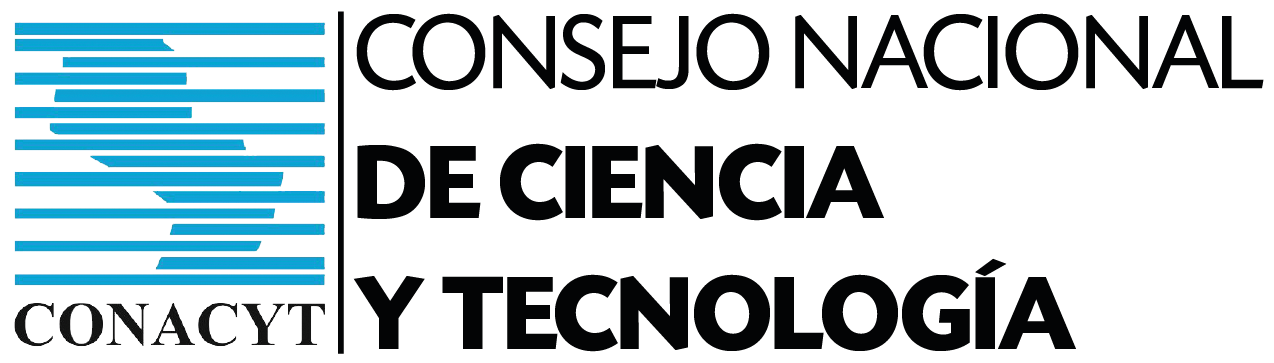 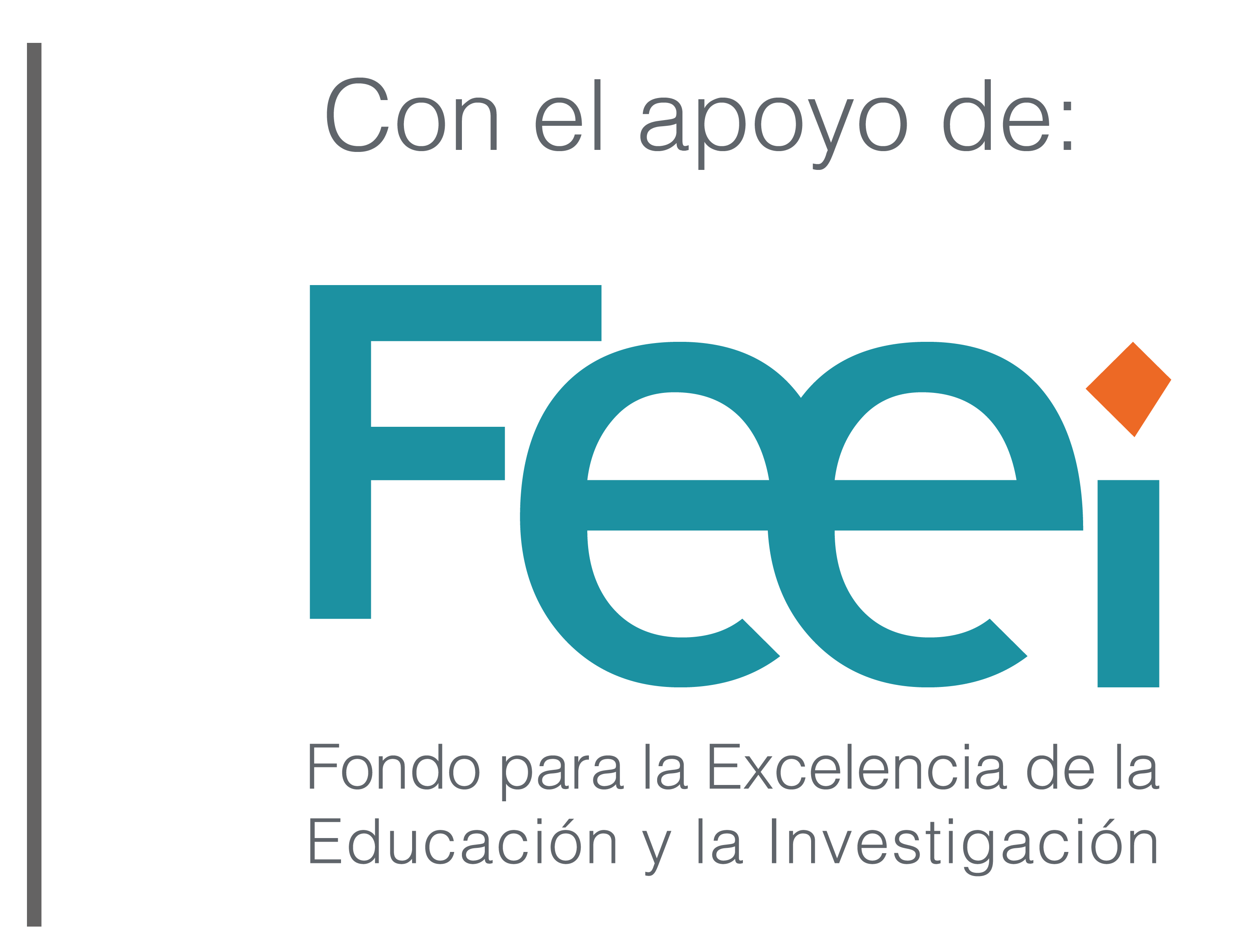 TITULO
Autor
Institución
Resumen
La Facultad de Enfermería y Obstetricia de la Universidad Nacional de Asunción con el I Congreso Multidisciplinario de Neurociencias pretende desarrollar investigaciones y publicaciones científicas en revistas nacionales e internacionales con información basada en evidencia acerca de las consecuencias emocionales de la pandemia por COVID-19 en los habitantes del Paraguay, además se elaborarán materiales didácticos de intervención sobre la Neurociencia, el cuidado y la importancia de la salud mental dirigidos a la población paraguaya y así generar un impacto en los habitantes.
OBJETIVOS
La Facultad de Enfermería y Obstetricia de la Universidad Nacional de Asunción con el I Congreso Multidisciplinario de Neurociencias pretende desarrollar investigaciones y publicaciones científicas en revistas nacionales e internacionales con información basada en evidencia acerca de las consecuencias emocionales de la pandemia por COVID-19 en los habitantes del Paraguay, además se elaborarán materiales didácticos de intervención sobre la Neurociencia, el cuidado y la importancia de la salud mental dirigidos a la población paraguaya y así generar un impacto en los habitantes.
RESULTADOS
La Facultad de Enfermería y Obstetricia de la Universidad Nacional de Asunción con el I Congreso Multidisciplinario de Neurociencias pretende desarrollar investigaciones y publicaciones científicas en revistas nacionales e internacionales con información basada en evidencia acerca de las consecuencias emocionales de la pandemia por COVID-19 en los habitantes del Paraguay, además se elaborarán materiales didácticos de intervención sobre la Neurociencia, el cuidado y la importancia de la salud mental dirigidos a la población paraguaya y así generar un impacto en los habitantes.
Esta estancia de transferencia tecnológica fue cofinanciada por el Consejo Nacional de Ciencia y Tecnología (CONACYT) con el apoyo del FEEI.
www.fenob.una.py